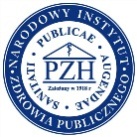 Narodowy Instytut Zdrowia Publicznego – Państwowy Zakład Higieny w Warszawie
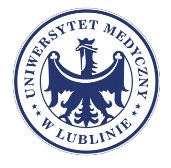 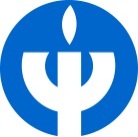 Instytut Psychiatrii
I Neurologii w Warszawie
Uniwersytet Medyczny w Lublinie
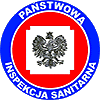 Główny Inspektorat Sanitarny
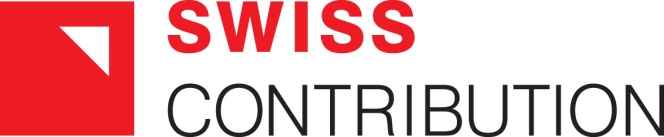 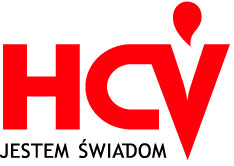 Projekt „Zapobieganie zakażeniom HCV”
Zasadniczym celem projektu jest stworzenie podstaw do zaplanowania długofalowej strategii przeciwdziałania zakażeniom HCV i zwalczania wzw C w Polsce oraz opracowanie założeń do dokumentu „Narodowa Strategia Zapobiegania i Zwalczania Zakażeń HCV na lata 2015-2020”.
PROJEKT WSPÓŁFINANSOWANY PRZEZ SZWAJCARIĘ  W RAMACH SZWAJCARSKIEGO PROGRAMU WSPÓŁPRACY  Z NOWYMI KRAJAMI CZŁONKOWSKIMI UNII EUROPEJSKIEJ ORAZ MINISTRA ZDROWIA
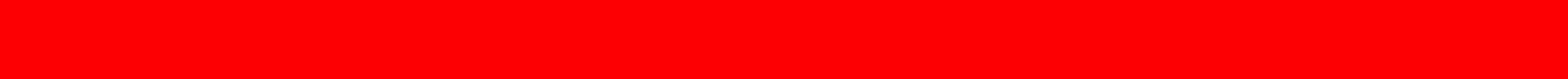 www.hcv.pzh.gov.pl
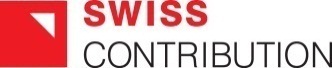 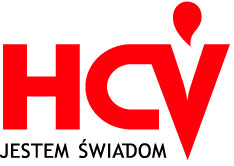 Instytucja realizująca:
Instytucja realizująca:
Instytucja realizująca:
Instytucja realizująca:
Instytucja realizująca:
Instytucja realizująca:
Instytucja realizująca:
Instytucja realizująca:
Instytucja realizująca:
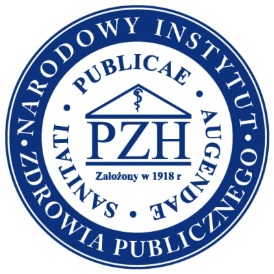 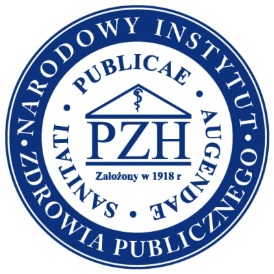 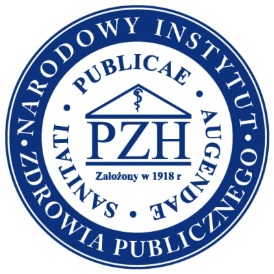 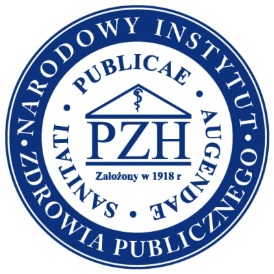 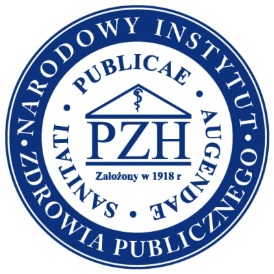 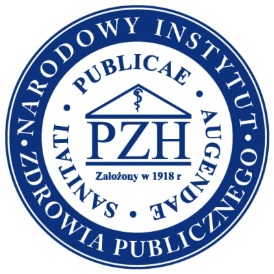 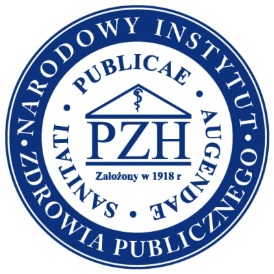 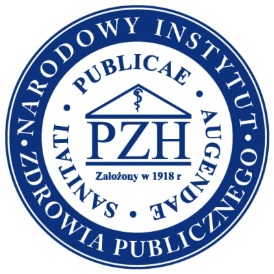 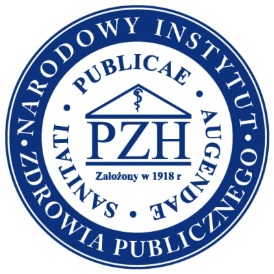 Narodowy Instytut Zdrowia Publicznego – Państwowy Zakład Higieny w Warszawie
Narodowy Instytut Zdrowia Publicznego – Państwowy Zakład Higieny w Warszawie
Narodowy Instytut Zdrowia Publicznego – Państwowy Zakład Higieny w Warszawie
Narodowy Instytut Zdrowia Publicznego – Państwowy Zakład Higieny w Warszawie
Narodowy Instytut Zdrowia Publicznego – Państwowy Zakład Higieny w Warszawie
Narodowy Instytut Zdrowia Publicznego – Państwowy Zakład Higieny w Warszawie
Narodowy Instytut Zdrowia Publicznego – Państwowy Zakład Higieny w Warszawie
Narodowy Instytut Zdrowia Publicznego – Państwowy Zakład Higieny w Warszawie
Partnerzy:
Partnerzy:
Partnerzy:
Partnerzy:
Partnerzy:
Partnerzy:
Partnerzy:
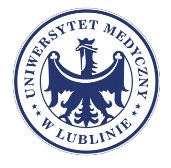 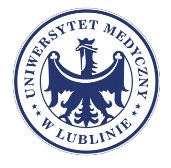 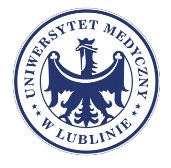 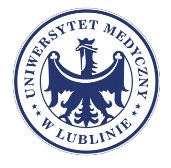 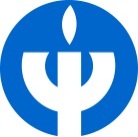 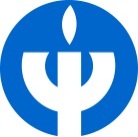 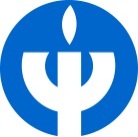 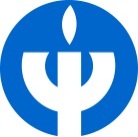 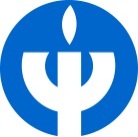 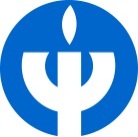 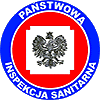 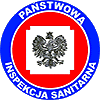 Główny Inspektorat Sanitarny
Uniwersytet Medyczny w Lublinie
Uniwersytet Medyczny w Lublinie
Uniwersytet Medyczny w Lublinie
Instytut Psychiatrii
I Neurologii w Warszawie
Instytut Psychiatrii
I Neurologii w Warszawie
Instytut Psychiatrii
I Neurologii w Warszawie
Instytut Psychiatrii
I Neurologii w Warszawie
Instytut Psychiatrii
I Neurologii w Warszawie
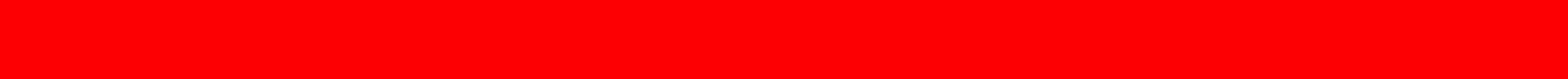 www.hcv.pzh.gov.pl
Janusz Sierosławski
Instytut Psychiatrii i Neurologii
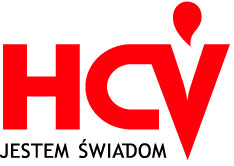 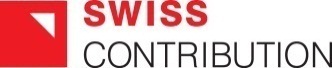 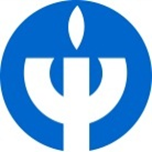 Zakażenia HCV wśród problemowych użytkowników narkotyków - rozpowszechnienie i czynniki ryzyka.Wyniki badania 2014
Medicinaria 
Warszawa, 29.10.2015
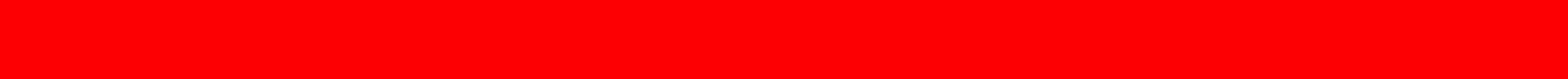 www.hcv.pzh.gov.pl
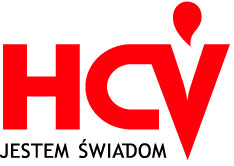 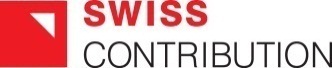 Wprowadzenie
Ogólnopolskie badanie wśród problemowych użytkowników narkotyków
Cel badania:
Ocena rozpowszechnienia przeciwciał HCV oraz identyfikacja czynników ryzyka zakażenia wśród problemowych użytkowników narkotyków
Wstępny pomiar stanowiący punkt odniesienia do ewaluacji planowanego programu profilaktyki HCV
Badanie zrealizowano na wiosnę 2014 r.
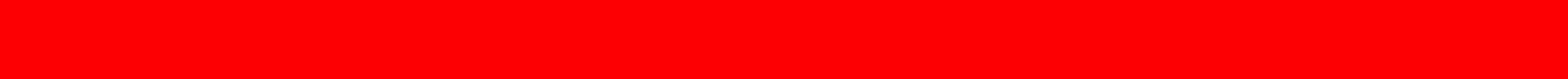 www.hcv.pzh.gov.pl
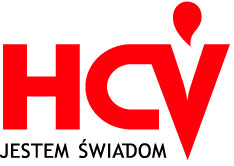 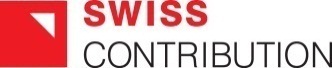 Metoda
Badana populacja – osoby regularnie używające narkotyków (substancji nielegalnych) w sposób powodujący problemy
Kryteria doboru: 
używanie narkotyków codziennie lub prawie codziennie przynajmniej przez okres miesiąca w czasie ostatnich 3 lat
używanie kiedykolwiek w życiu narkotyków w iniekcjach 
Rekrutacja badanych metodą kuli śniegowej (snow-ball)
Badanie testem ślinowym na obecność przeciwciał HCV oraz badanie kwestionariuszowe 
Badanie zrealizowało 82 ankieterów w 15 lokalizacjach w całym kraju
Zrealizowano 1219 badań na założonych 1240 (98,3%)
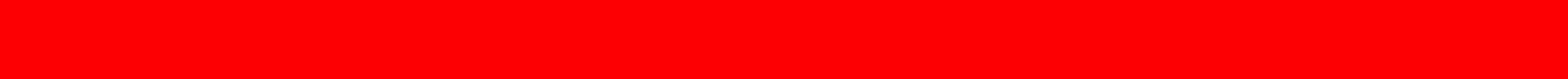 www.hcv.pzh.gov.pl
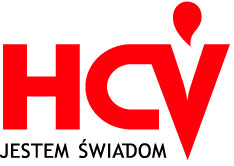 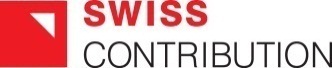 Przeciwciała HCV, a używanie narkotyków  w iniekcjach
Rozpowszechnienie przeciwciał HCV wśród iniekcyjnych i nieiniekcyjnych (odsetki)
Używanie narkotyków w iniek-cjach kiedykolwiek w życiu (liczby osób)
Populacja generalna - około 1%
Istotne statystycznie  p 0,01
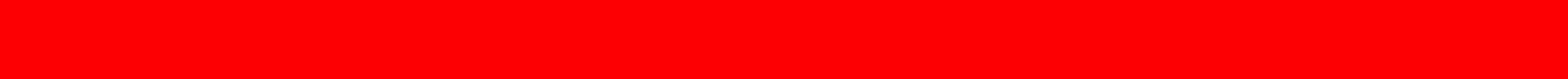 www.hcv.pzh.gov.pl
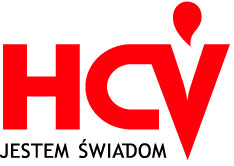 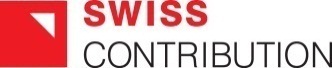 Przeciwciała HCV wśród iniekcyjnych
Używanie kiedykolwiek igieł lub strzykawek używanych przez innych wśród iniekcyjnych (odsetki)
Rozpowszechnienie przeciwciał HCV ze względu na dzielenie się sprzętem do iniekcji
N = 853
N = 853
Istotne statystycznie  p 0,01
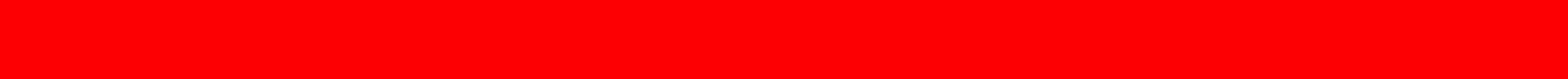 www.hcv.pzh.gov.pl
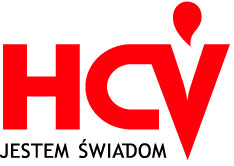 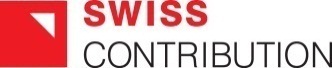 Ryzyko przeciwciał HCV wśród iniekcyjnych użytkowników – model regresji logistycznej
N = 853
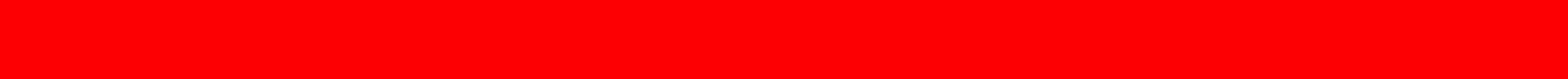 www.hcv.pzh.gov.pl
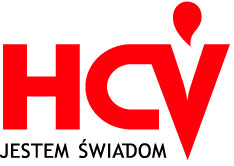 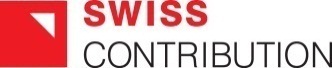 Ryzykowne miejsca iniekcji w czasie ostatnich 30 dni (odsetki)
N = 424
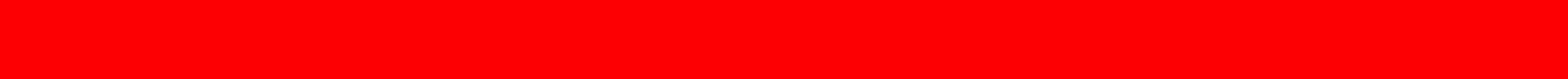 www.hcv.pzh.gov.pl
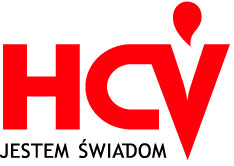 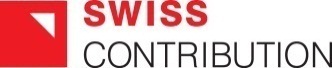 Ryzykowne miejsca 
iniekcji, a używanie używanych igieł i strzykawek w czasie ostatnich 30 dni
Bezdomność, a używanie używanych igieł i strzykawek w czasie ostatnich 30 dni
N = 424
Istotne statystycznie  p 0,01
Istotne statystycznie  p 0,01
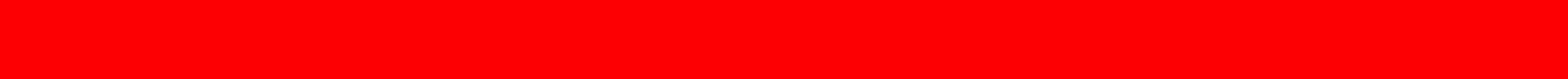 www.hcv.pzh.gov.pl
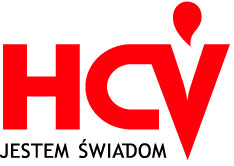 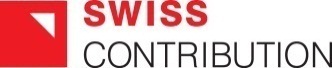 Testowanie na HCV w przeszłości a używanie używanych igieł i strzykawek w czasie ostatnich 30 dni (odsetki)
N = 424
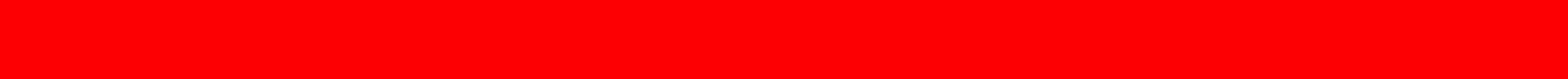 www.hcv.pzh.gov.pl
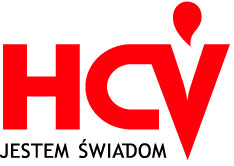 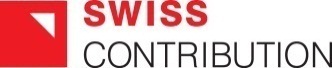 Ryzyko używania używanych igieł lub strzykawek w czasie ostatnich 30 dni – model regresji logistycznej
N = 424
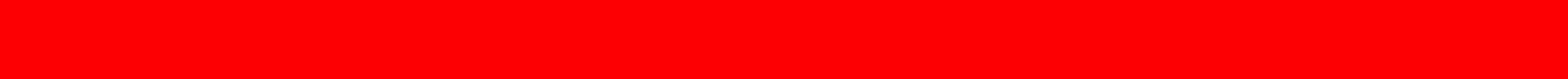 www.hcv.pzh.gov.pl
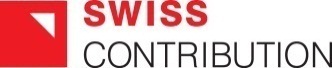 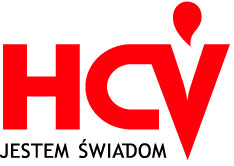 Posumowanie (1)
Rozpowszechnienie przeciwciał HCV wśród problemowych użytkowników narkotyków, którzy nigdy nie używali ich w iniekcjach jest ponad 6 razy wyższe niż w populacji generalnej.
Rozpowszechnienie przeciwciał HCV wśród iniekcyjnych użytkowników narkotyków jest blisko 10 razy wyższe niż wśród pozostałych użytkowników narkotyków
Czynniki ryzyka przeciwciał HCV wśród iniekcyjnych użytkowników: wiek, używanie używanego przez innych sprzętu do iniekcji, wykształcenie oraz pobyty w placówkach penitencjarnych
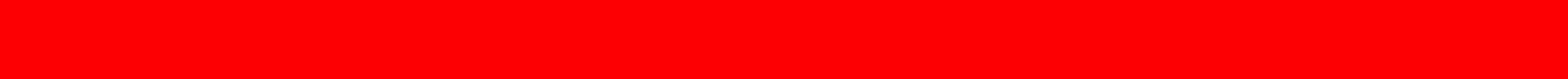 www.hcv.pzh.gov.pl
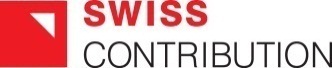 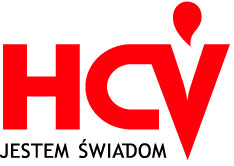 Posumowanie (2)
Blisko 60% iniekcyjnych użytkowników narkotyków robi sobie zastrzyki w miejscach szczególnie ryzykownych takich jak ulica, opuszczony dom lub pustostan, toaleta publiczna 
Używaniu używanego przez innych sprzętu do iniekcji sprzyja: doświadczanie bezdomności, iniekcje w miejscach szczególnego ryzyka oraz codzienne iniekcje. Rzadziej takie zachowania podejmują osoby, które testowały się i mają wynik HCV-
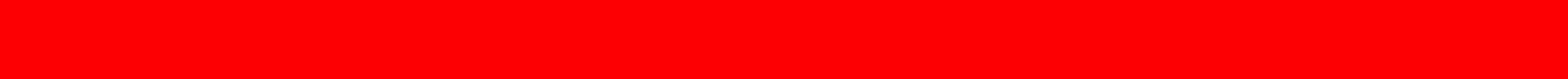 www.hcv.pzh.gov.pl
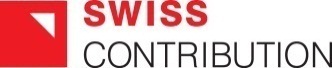 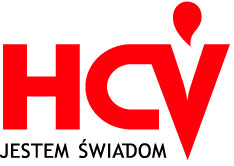 Wnioski
Potrzeba specyficznych  programów profilaktycznych dla iniekcyjnych oraz nieiniekcyjnych problemowych użytkowników narkotyków uwzględniających odmienność uwarunkowań
Profilaktyka HCV adresowana do iniekcyjnych użytkowników narkotyków nie może ograniczać się do edukacji, ale powinna także tworzyć bezpieczne warunki iniekcji
Pokoje bezpiecznych iniekcji (injection rooms) byłyby pożądanym rozszerzeniem oferty z zakresu redukcji szkód (harm reduction)
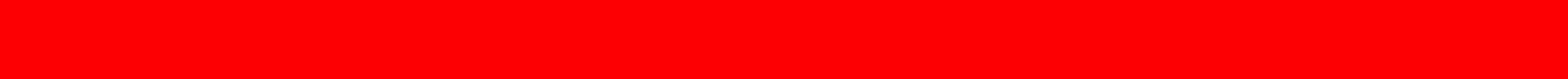 www.hcv.pzh.gov.pl
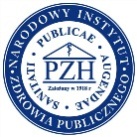 Narodowy Instytut Zdrowia Publicznego – Państwowy Zakład Higieny w Warszawie
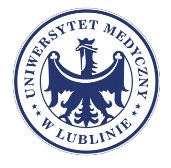 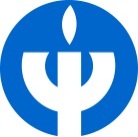 Instytut Psychiatrii
I Neurologii w Warszawie
Uniwersytet Medyczny w Lublinie
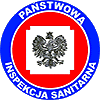 Główny Inspektorat Sanitarny
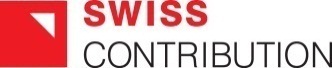 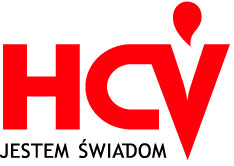 Dziękuję za uwagę
PROJEKT WSPÓŁFINANSOWANY PRZEZ SZWAJCARIĘ  W RAMACH SZWAJCARSKIEGO PROGRAMU WSPÓŁPRACY  Z NOWYMI KRAJAMI CZŁONKOWSKIMI UNII EUROPEJSKIEJ ORAZ MINISTRA ZDROWIA
Narodowy Instytut Zdrowia Publicznego – Państwowy Zakład Higieny
ul. Chocimska 24
00-791 Warszawa
Tel.: +48 22 542 13 71
Fax.: +48 22 849 74 84, +48 22 849 35 13
e-mail: hcv@pzh.gov.pl
www: http://www.hcv.pzh.gov.pl
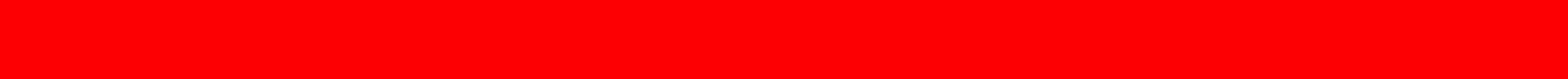 www.hcv.pzh.gov.pl